SECOND DOLL’S NAME IS SUPHI
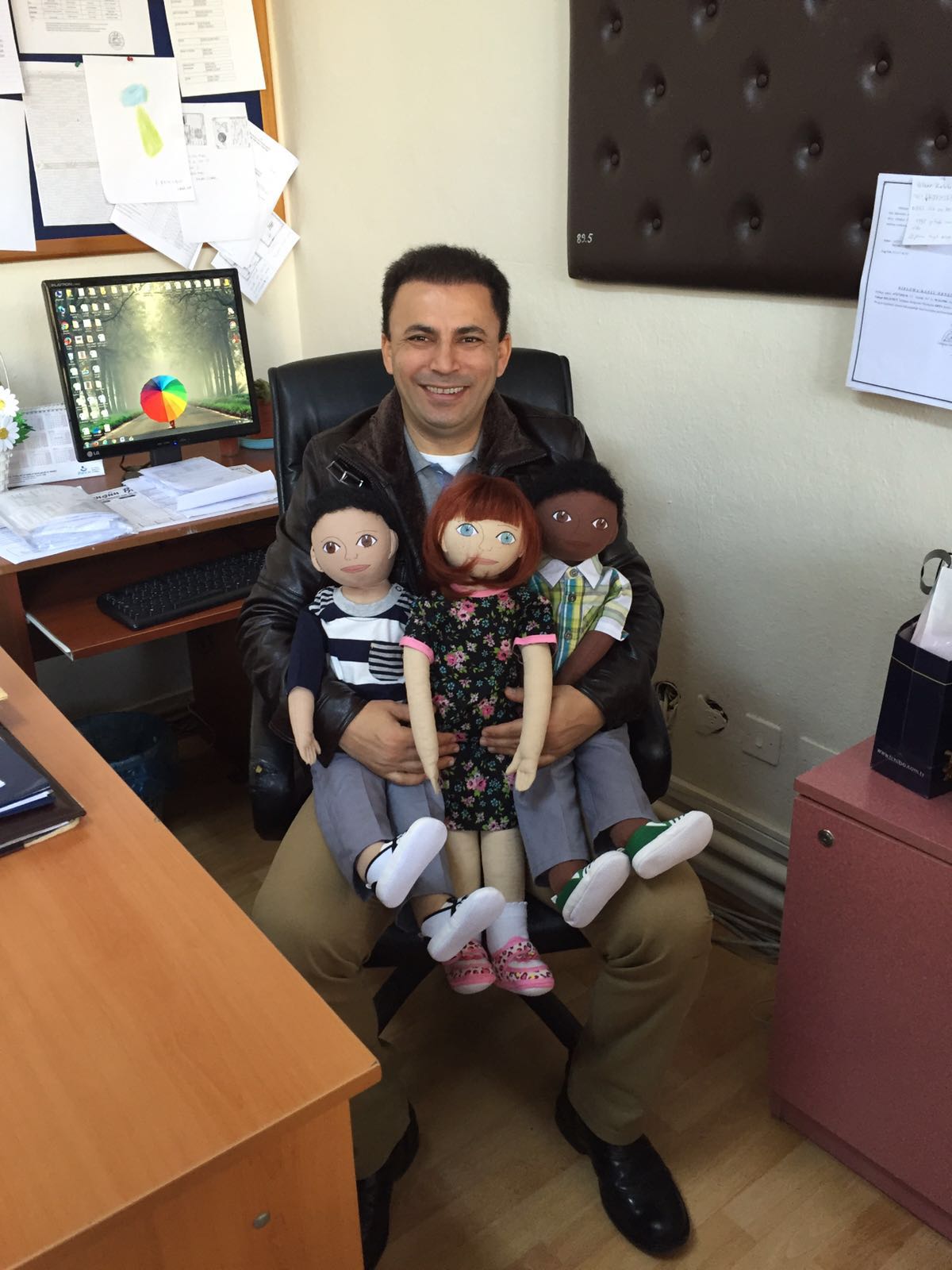 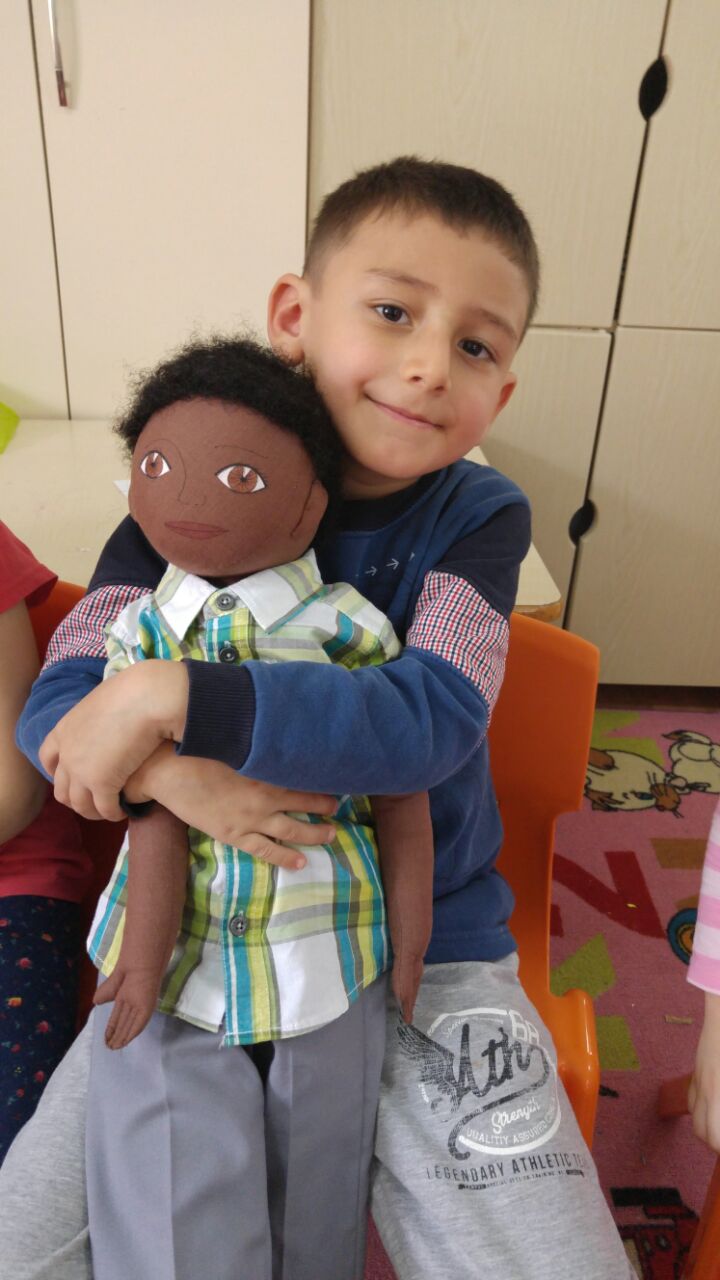 SUPHI IS HALF PERSIAN AND HALF TURKISH 
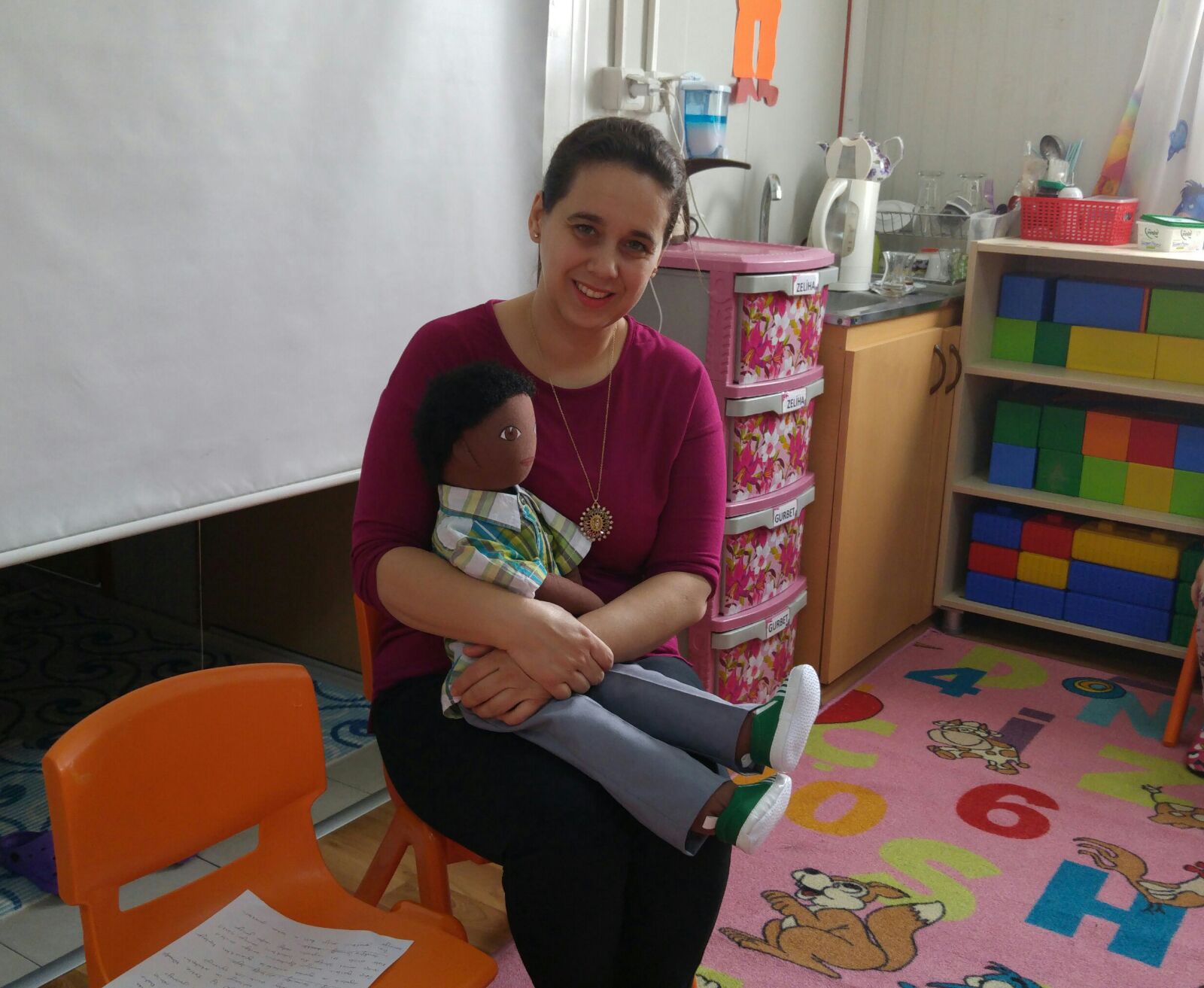 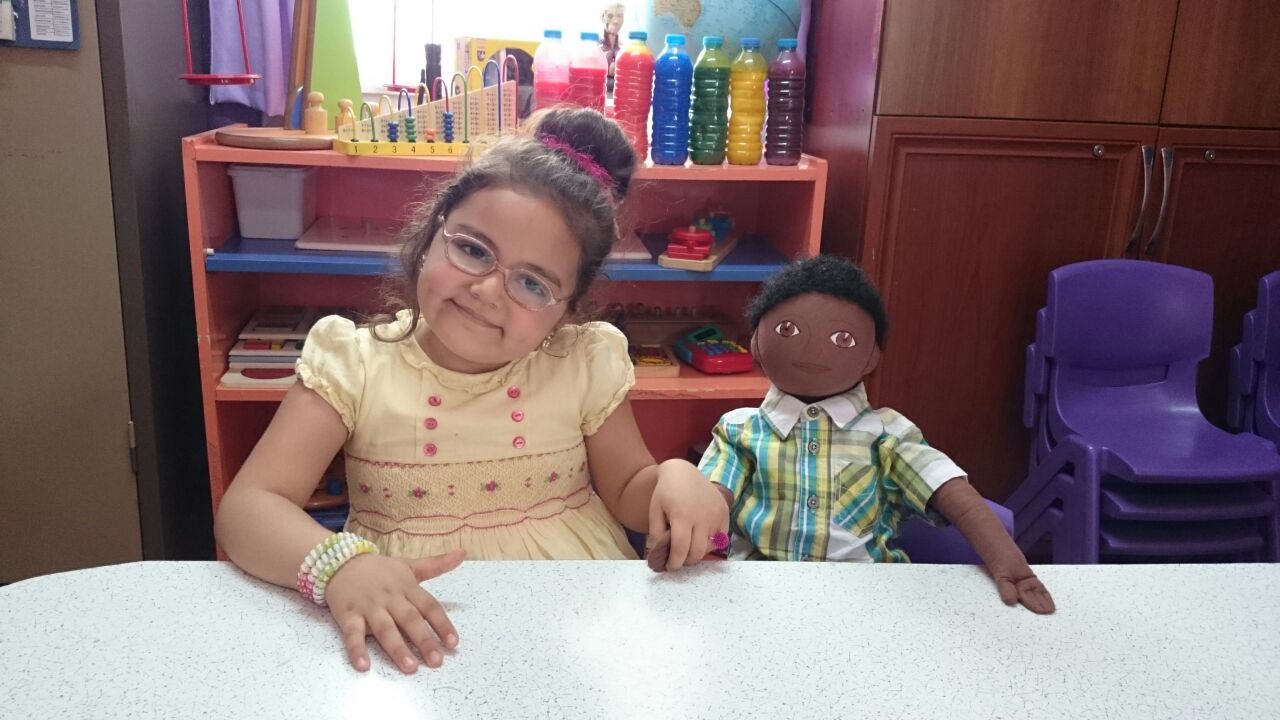 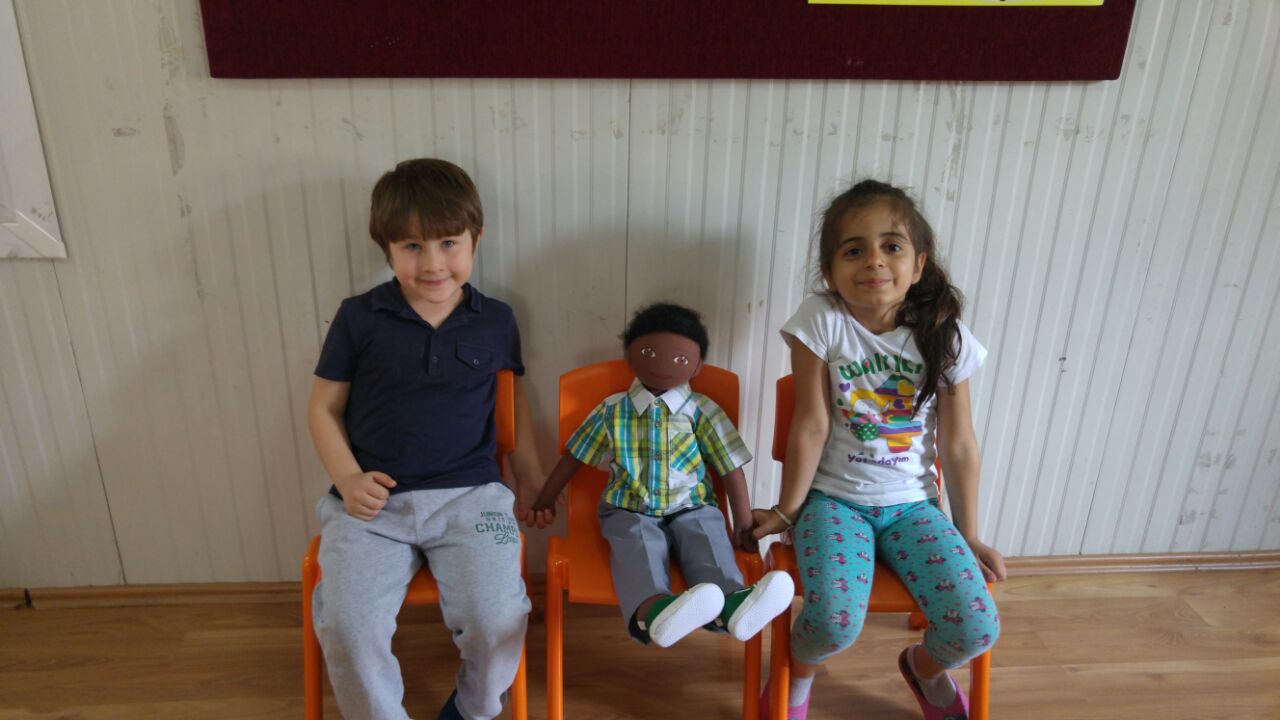 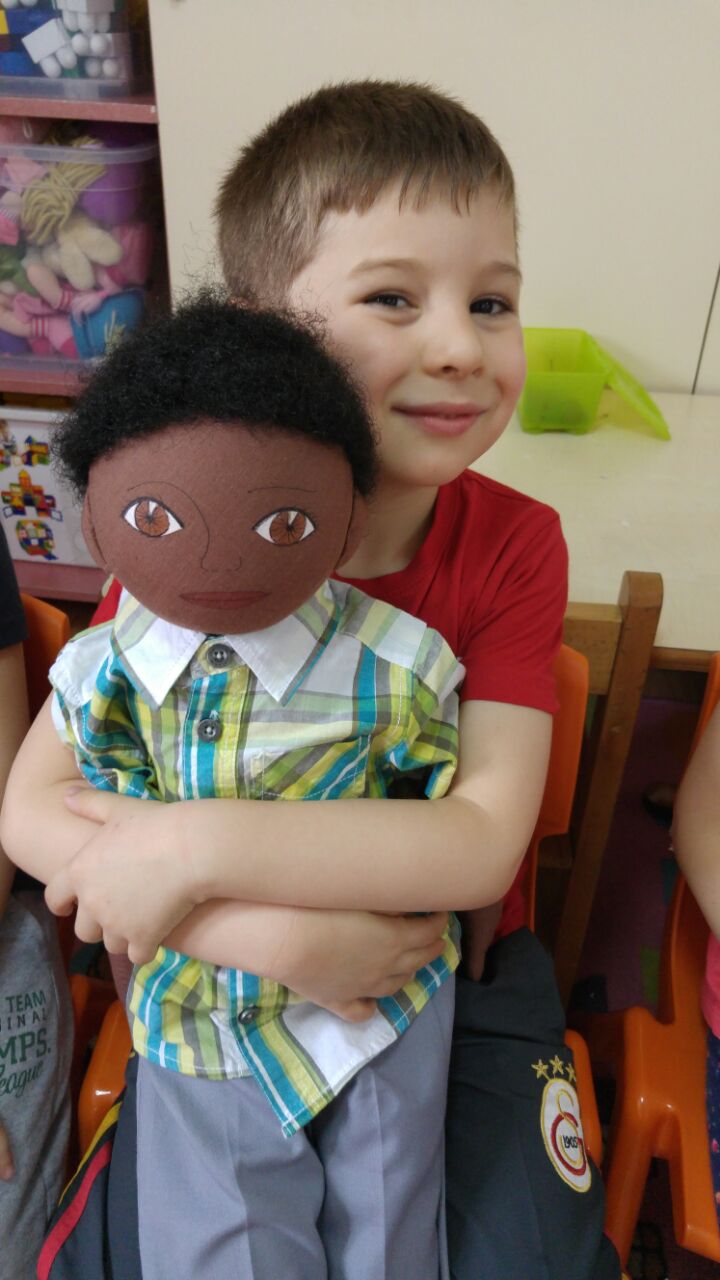 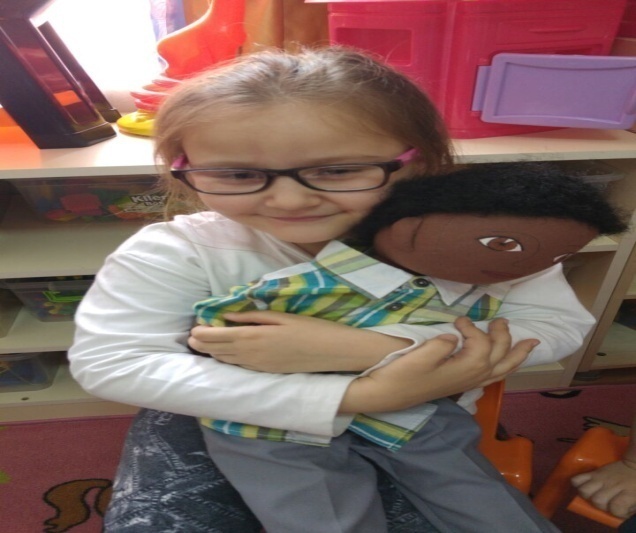 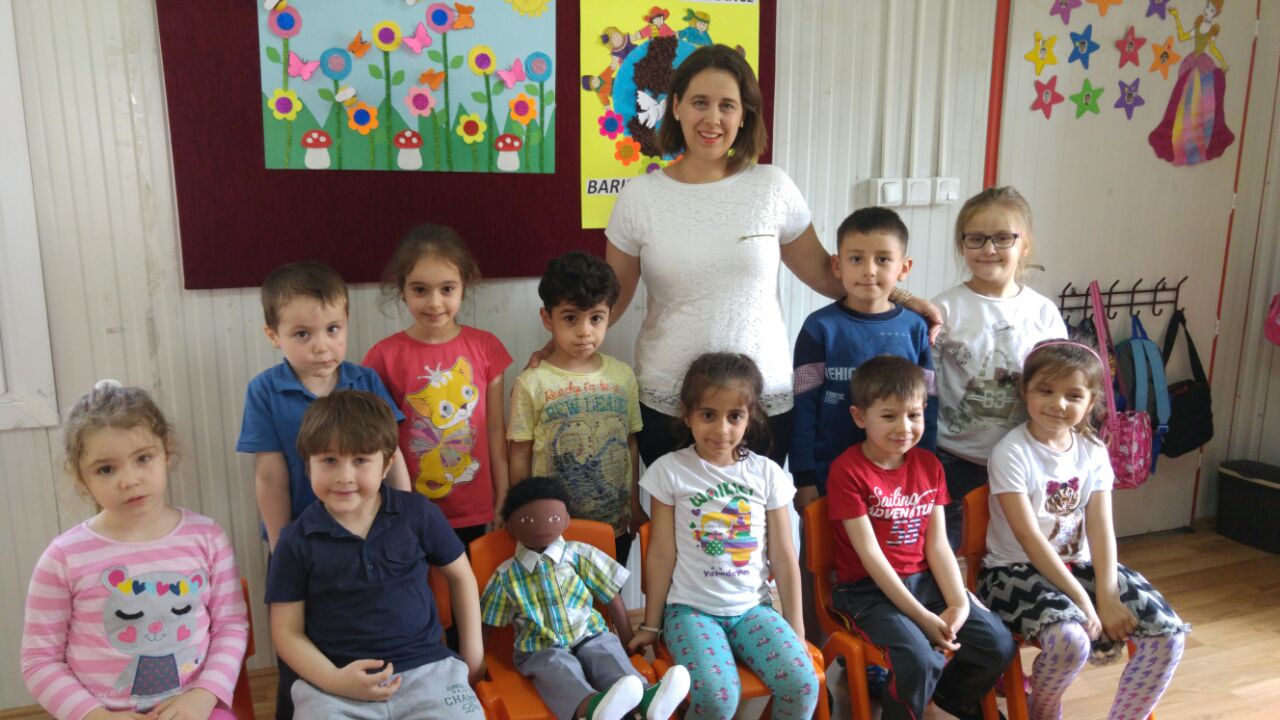